DAN  KRUHA
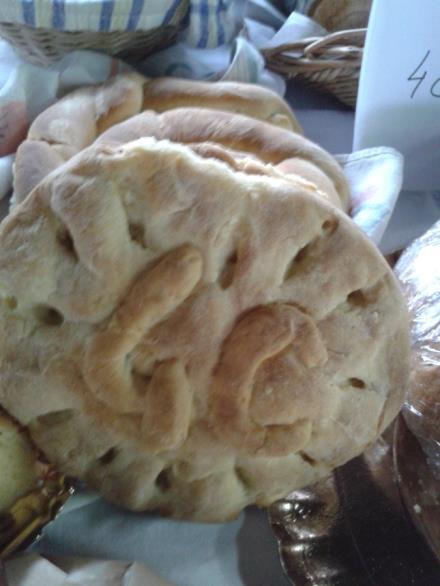 Dani kruha – dani zahvalnosti za plodove zemlje – obilježavaju se svake godine tijekom listopada u dječjim vrtićima, osnovnim i srednjim školama, učeničkim domovima, ustanovama za odgoj i obrazovanje djece s teškoćama u razvoju. Svečanostima Dana kruha, uz molitvu, blagoslov i simbolično blagovanje kruha zahvaljujemo na svim plodovima, radostima, uspjesima i darovima kojima smo tijekom godine bili podareni.
… i naše male ruke pomogle 
su u obilježavanju Dana kruha. 
Tu su i naši roditelji, bake…
 kojima se zahvaljujemo.
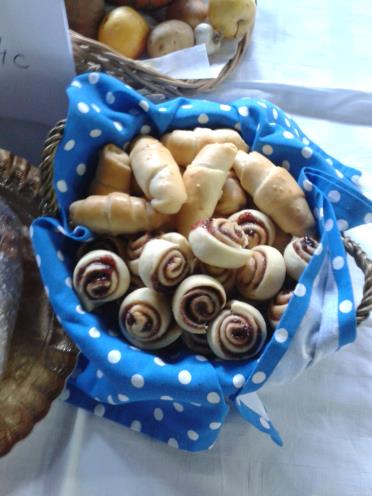 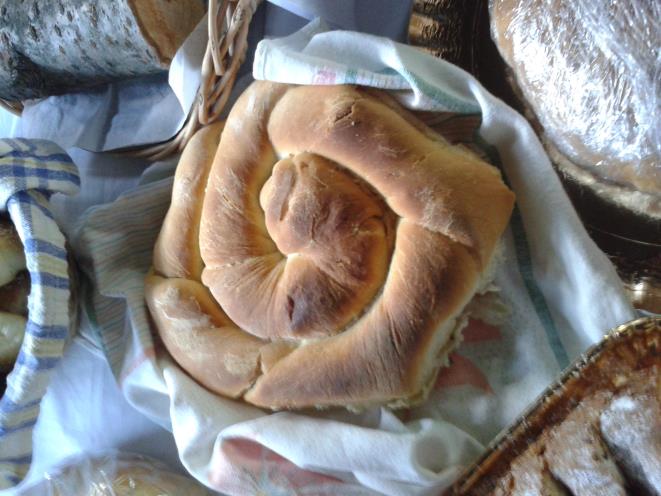 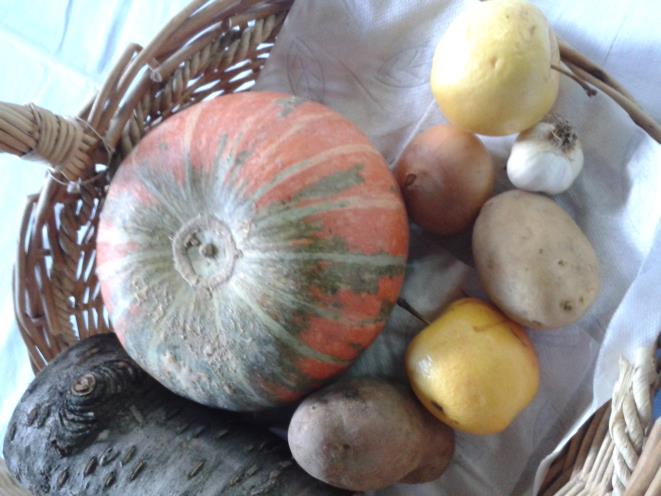 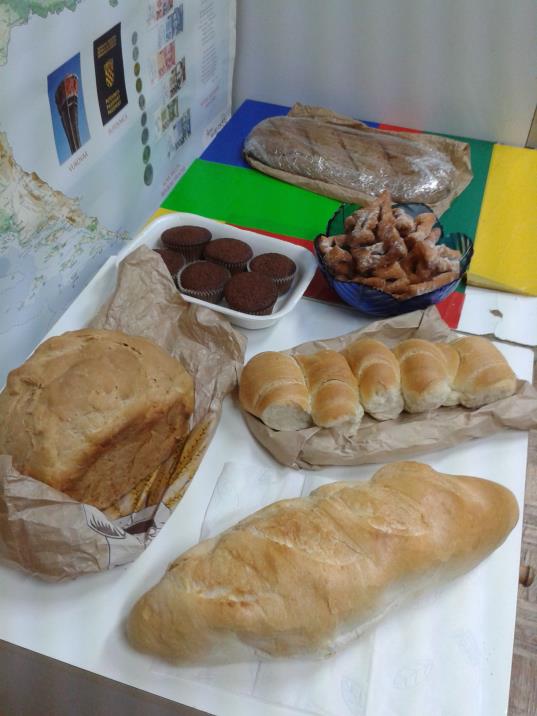 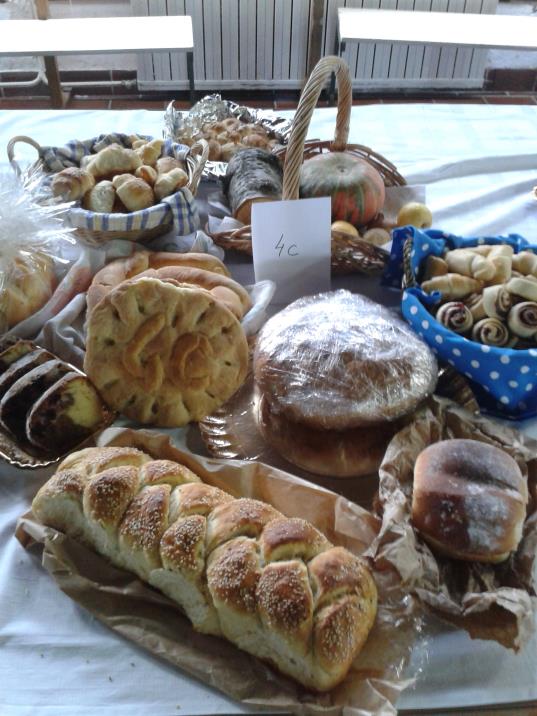 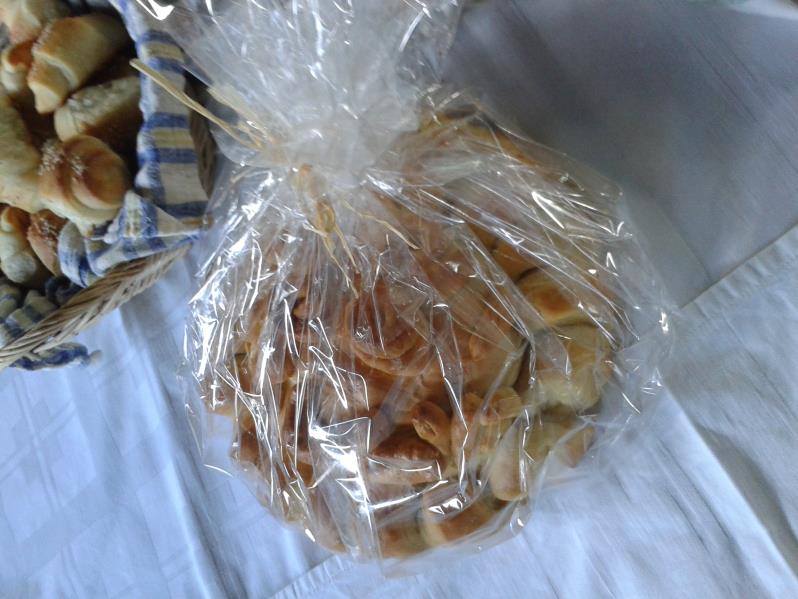 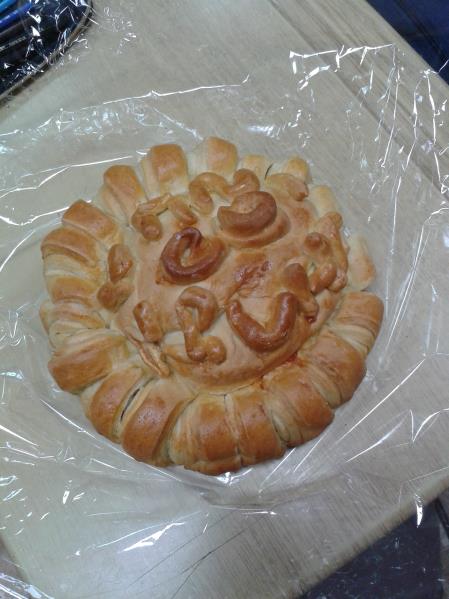 …lijepi su za gledati, a tek kako 
su bili ukusni…
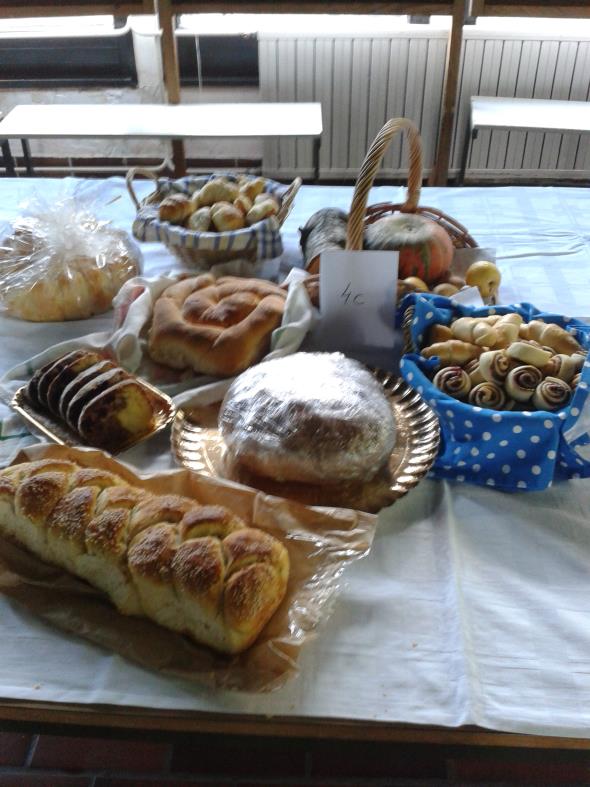 Naše djevojčice i dječaci su pjevali.
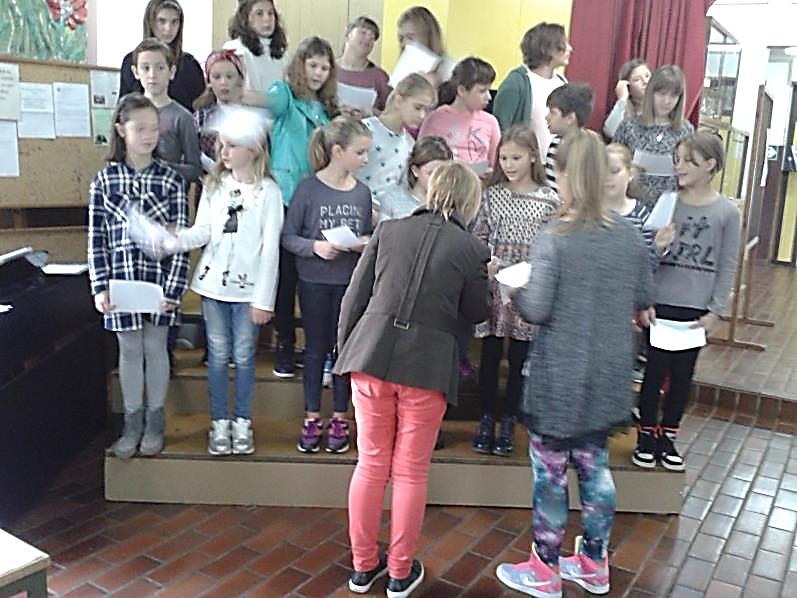 …s profesoricom
 Anitom-Stupac Butorac
 sve je lako pjevati.
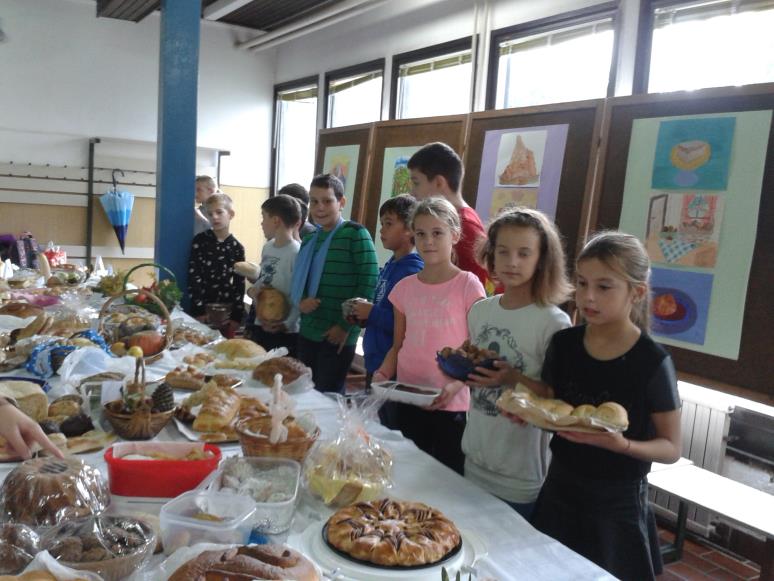 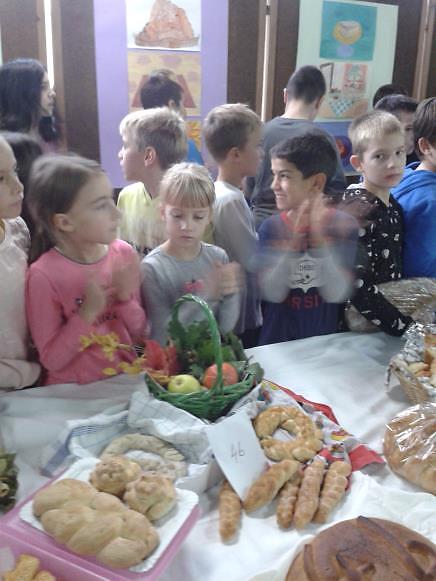 Svi učenici naše škole su sudjelovali.
U školskom holu održan je prigodni kratki program kojim se ukazalo na važnost zahvalnosti i solidarnosti nakon kojeg je uslijedio blagoslov vlč. Nikice Jurića. Nakon blagoslova učenici su većinu krušnih proizvoda donirali riječkoj Pučkoj kuhinji.
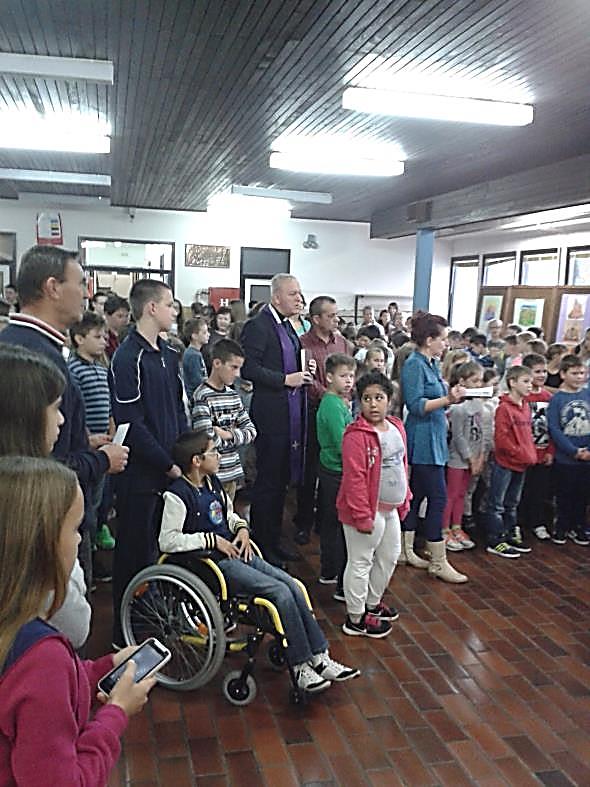 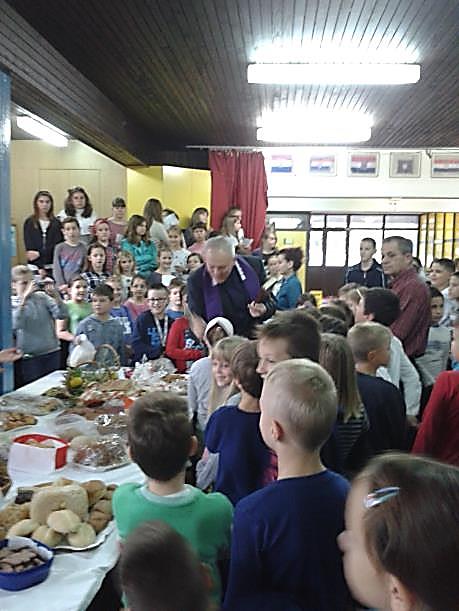 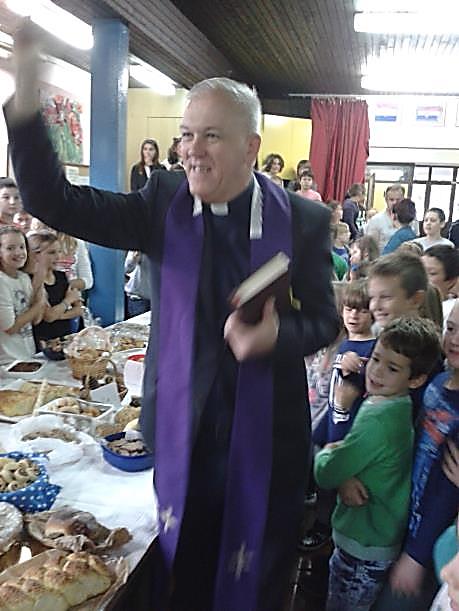 Na Drenovi, 16. listopada 2015.